Komunitní role školy: skrytý potenciál?
Tomáš Machalík 
Národní pedagogický institut ČR

s poděkováním Ulrice Perry a Evě Arered (Skolverket, SWE)
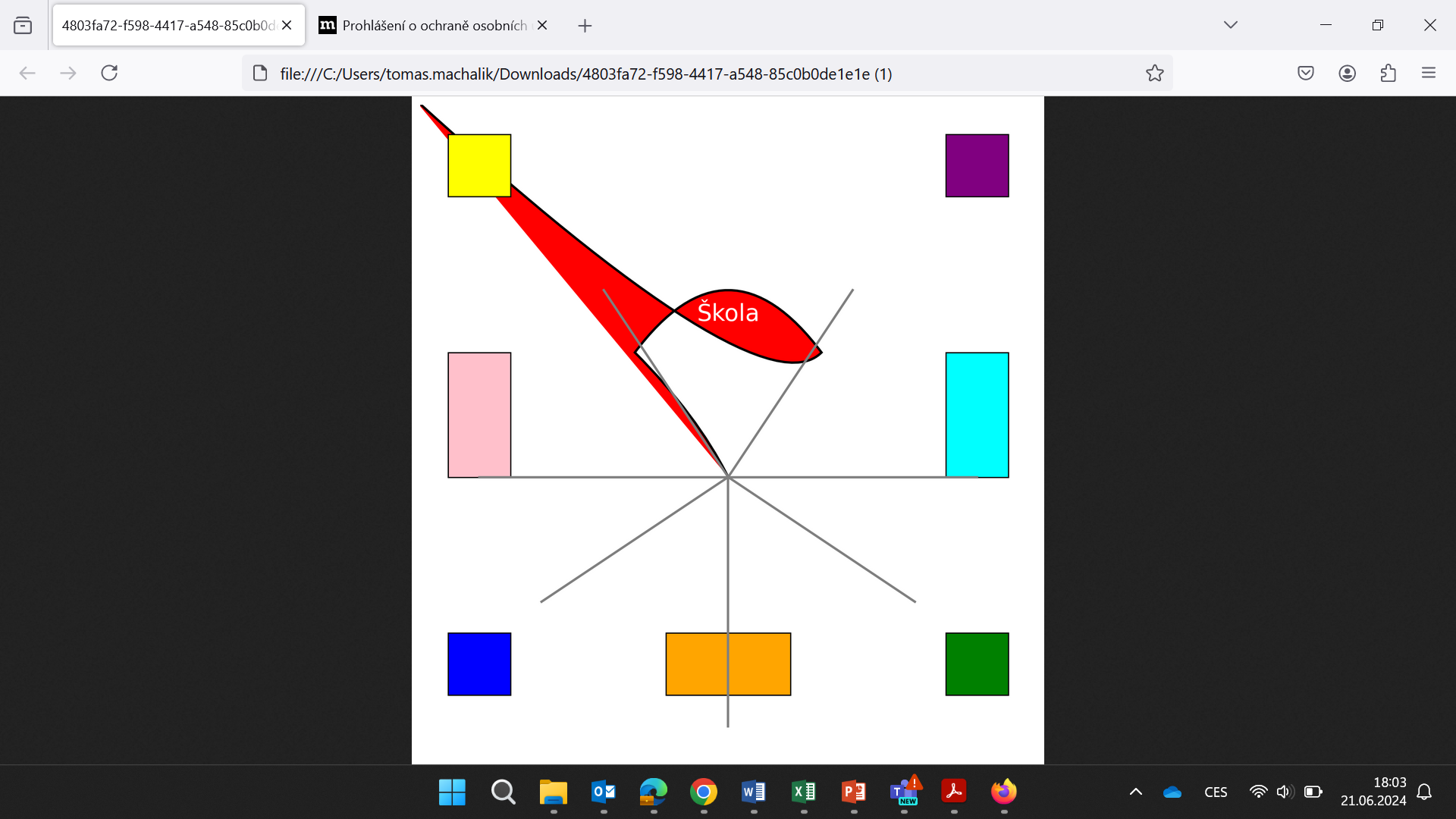 „Třetí role“
Sociální znevýhodnění
Evropský kontext příběhu
Provedení a doporučení
Národní pedagogický institut ČR (projekt PROP)
snídaně, obědy, další dotační pobídky
Spolupráce: ASZ, MPSV, NNO, UNI
sociální pedagog
formální + neformální vzdělávání
digipropast, digipomůcky
doučování
nákupy B10
vzdělávání a síťování
lokální kontext
zřizovatelé
poradny
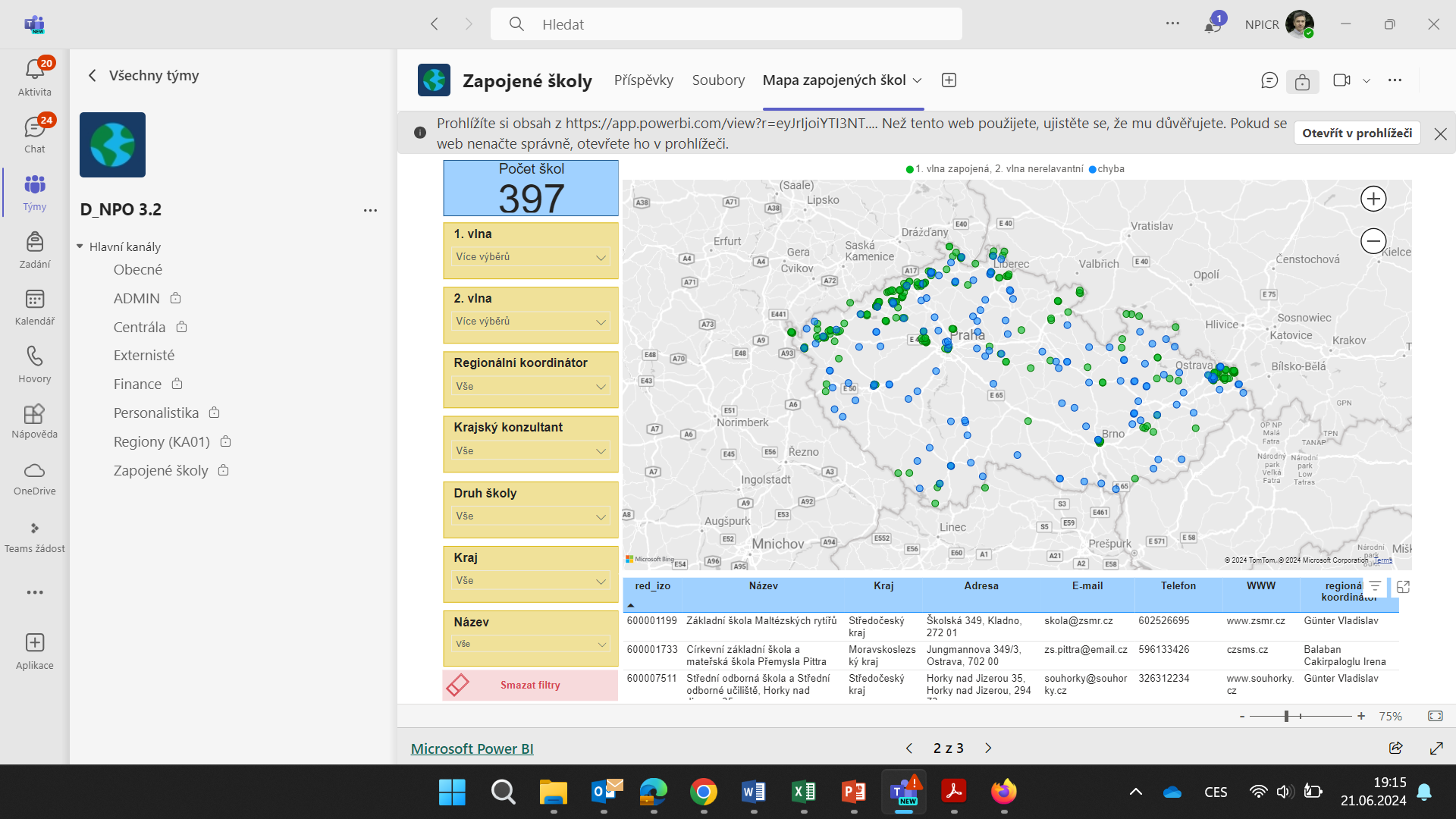 Švédská národní agentura pro vzdělávání (program CBS)
Je součást Ministerstva školství a výzkumu, poskytuje další vzdělávání pedagogů, Národní certifikace pro učitele a je Referenčním centrem pro odborné vzdělávání,
vydává metodiky a doporučení pro školy, realizuje celostátní testování, nastavuje požadované úrovně znalostí,
vede oficiální statistiky v oblasti vzdělávání, provádí národní sledování a hodnocení vzdělávání pro Švédsko,
projekt Spoluprací za lepší školy (Collaboration for better schools) podporuje školy, které čelí náročným podmínkám. Zaměřuje se na rovnost mezi školami a zlepšení výkonu škol s nízkými vzdělávacími výsledky. Od roku 2015 podpořil více než 500 zapojených škol v 3-letých cyklech.
Silná vize podpory škol a žáků 
Výběr škol = zacílení intervencí 
Rozhodnutí zřizovatele 
	a princip spolupráce aktérů
Role univerzit
Provedení a opakování
Doporučujeme a respektujeme
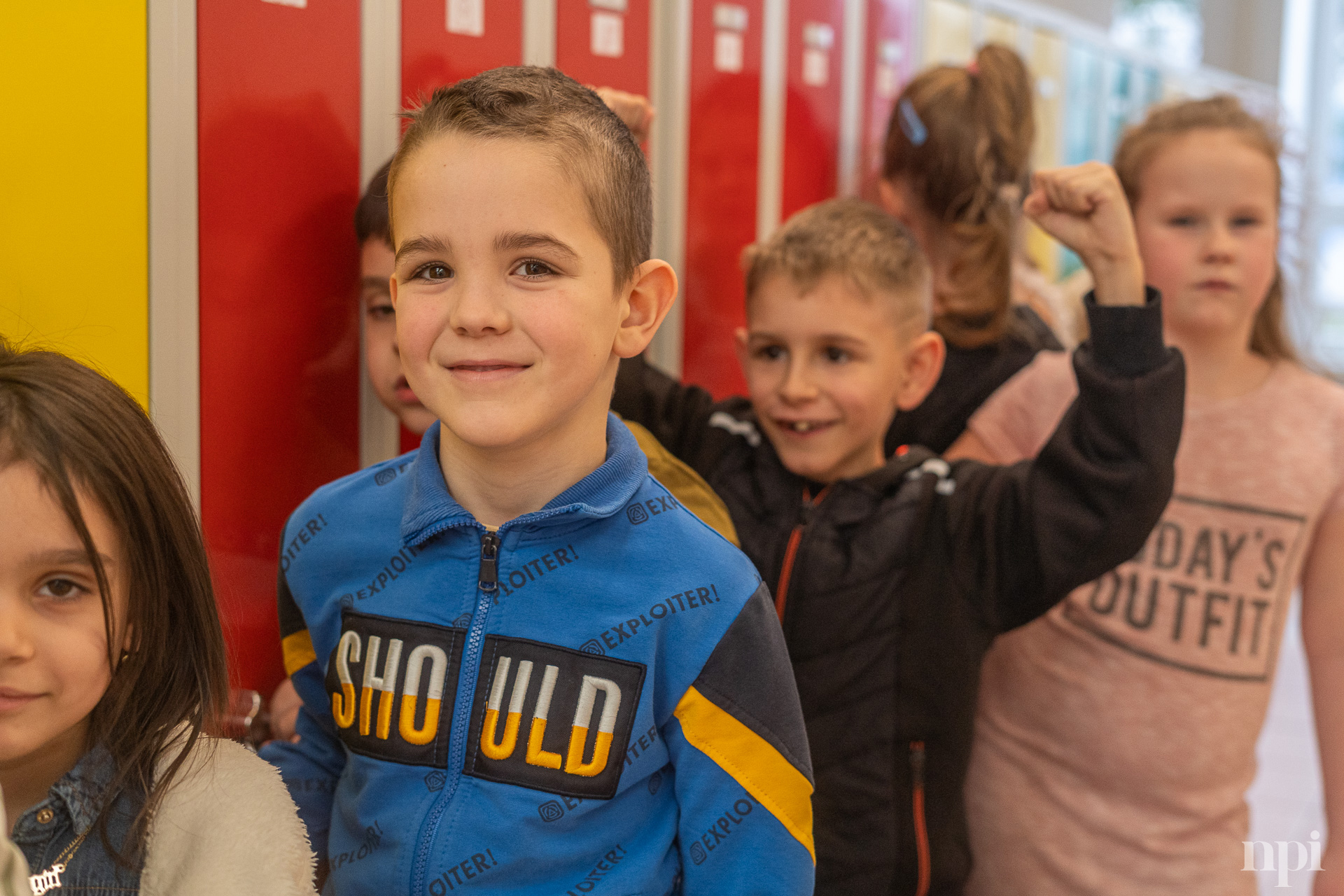 Děkuji za pozornost
tomas.machalik@npi.cz
Evropa jako education village
Brno, 25.6.2024